Unit 8
Culture
Previous
Next
Main Page
8 Culture
Reading
Vocabulary & Grammar
Listening
Vocabulary & Grammar
Speaking
Examination practice
Writing
Previous
Next
Main Page
8 Culture
Reading
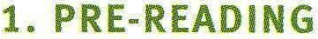 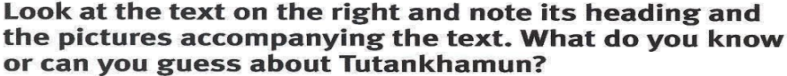 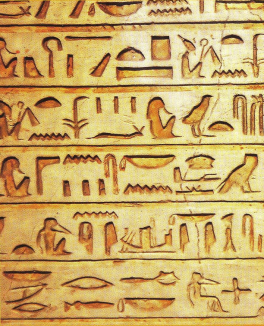 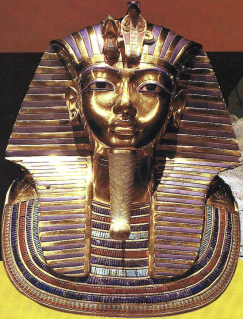 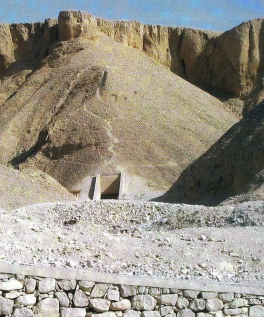 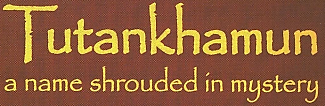 Previous
Next
Main Page
8 Culture
Reading
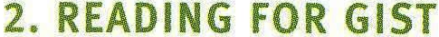 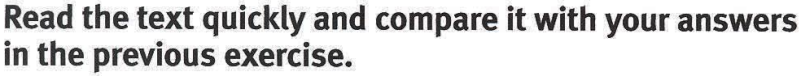 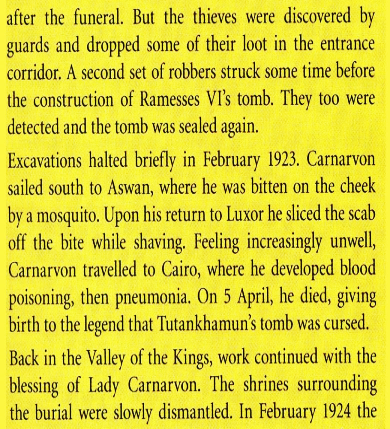 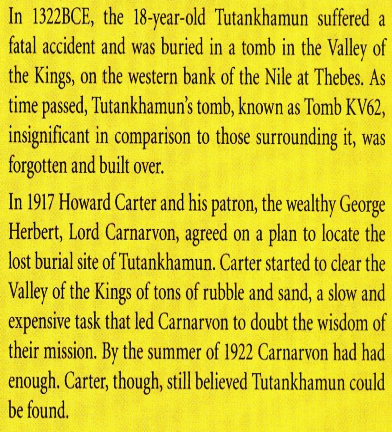 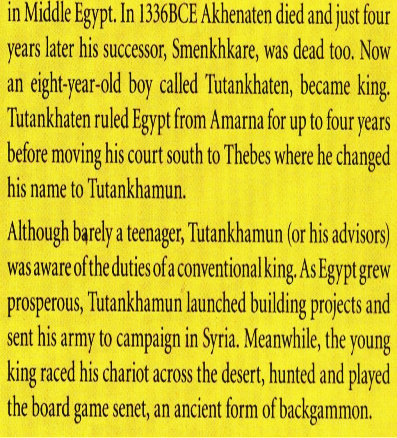 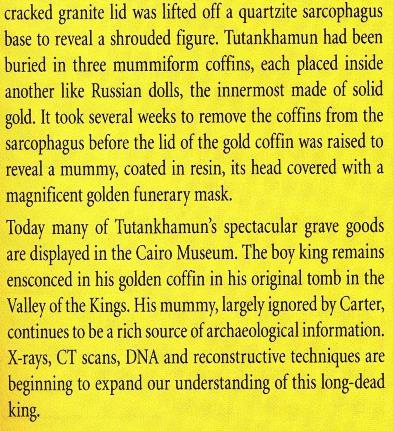 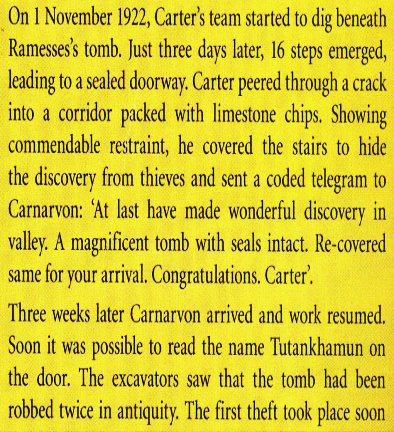 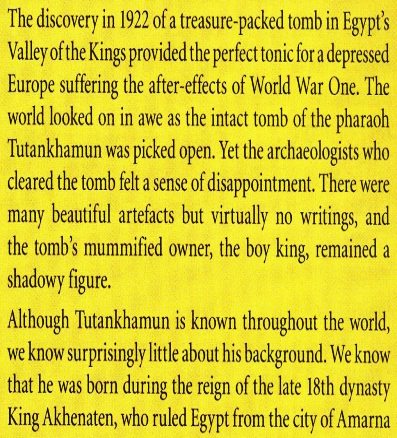 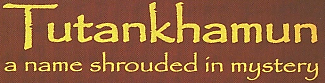 Previous
Next
Main Page
8 Culture
Reading
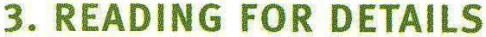 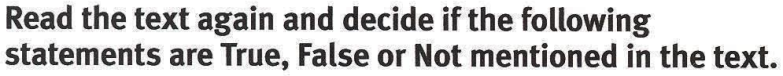 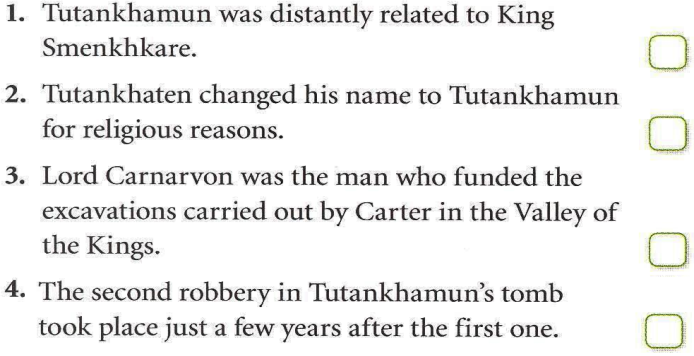 Previous
Next
Main Page
8 Culture
Reading
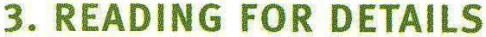 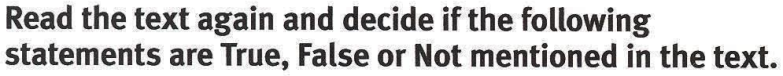 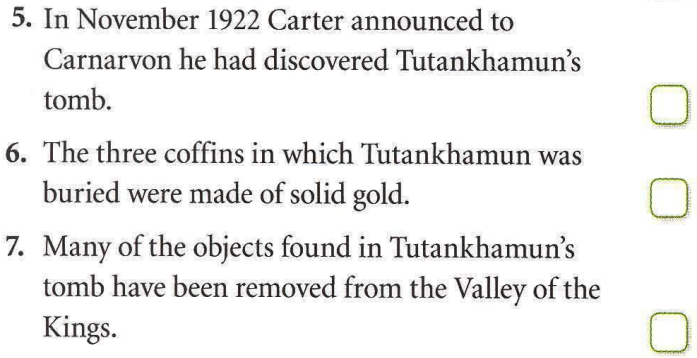 Previous
Next
Main Page
8 Culture
Reading
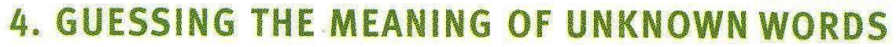 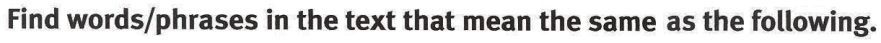 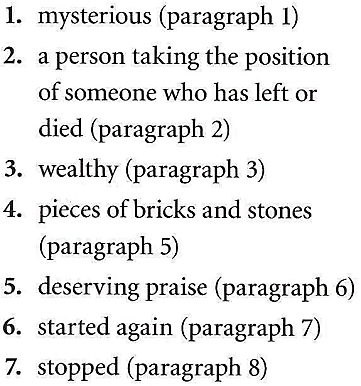 Previous
Next
Main Page
8 Culture
Reading
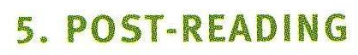 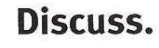 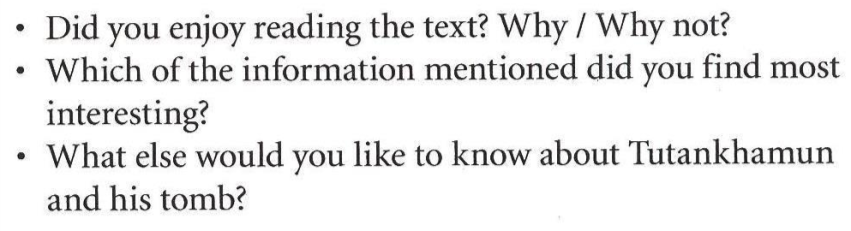 Previous
Next
Main Page
8 Culture
Vocabulary & grammar
Vocabulary
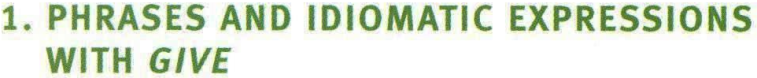 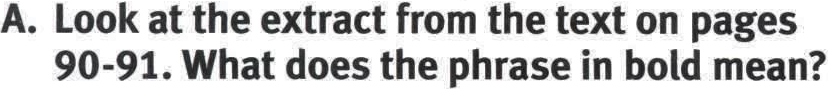 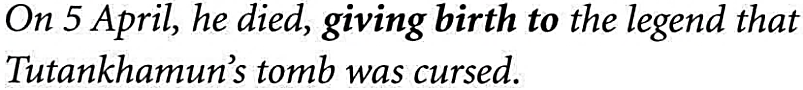 Previous
Next
Main Page
8 Culture
Vocabulary & grammar
Vocabulary
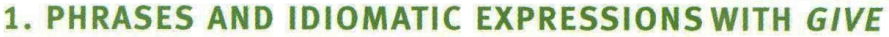 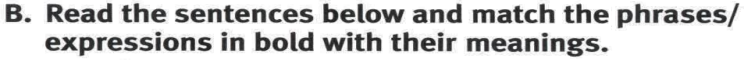 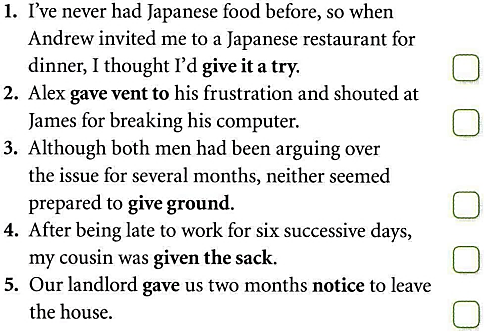 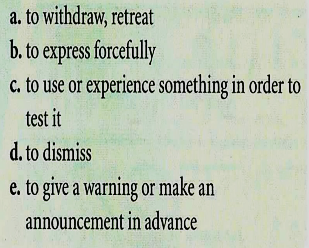 Previous
Next
Main Page
8 Culture
Vocabulary & grammar
Vocabulary
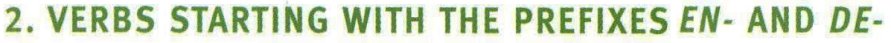 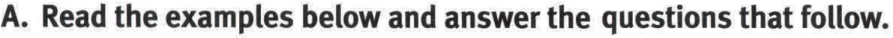 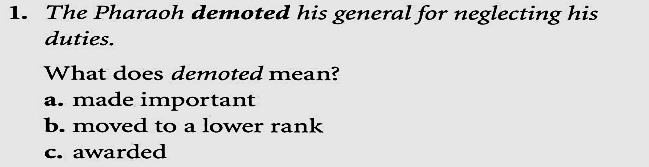 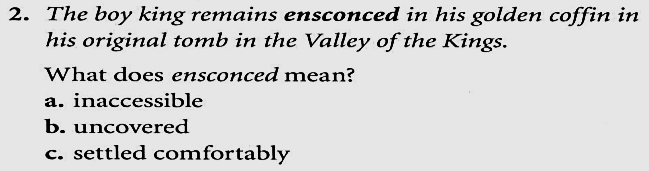 Previous
Next
Main Page
8 Culture
Vocabulary & grammar
Vocabulary
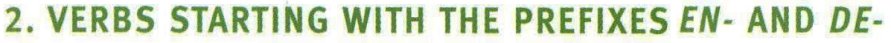 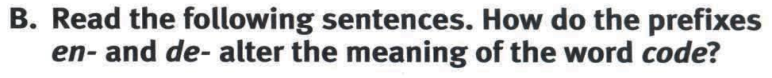 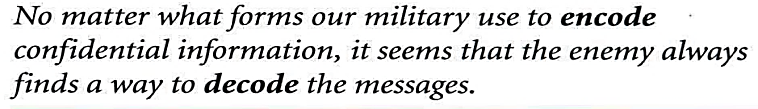 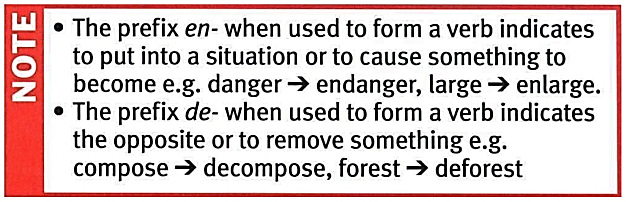 Previous
Next
Main Page
8 Culture
Vocabulary & grammar
Vocabulary
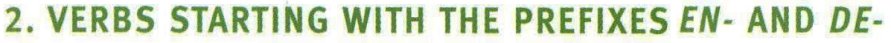 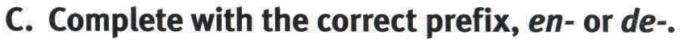 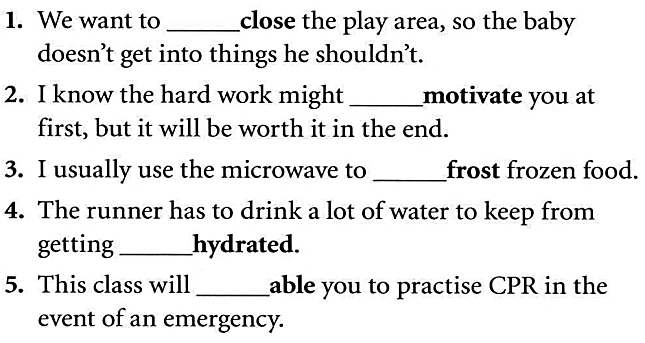 Previous
Next
Main Page
8 Culture
Vocabulary & grammar
Vocabulary
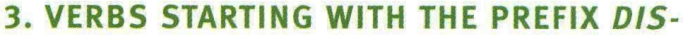 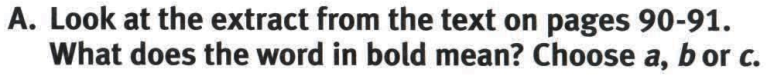 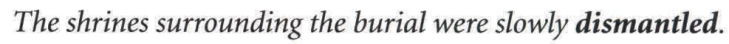 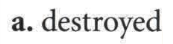 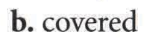 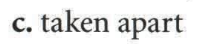 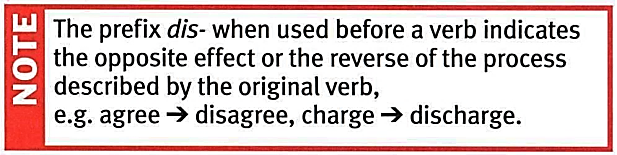 Previous
Next
Main Page
8 Culture
Vocabulary & grammar
Vocabulary
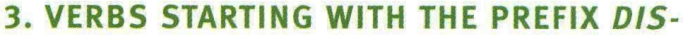 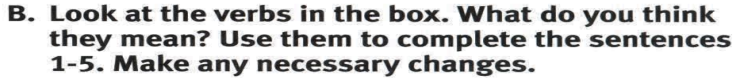 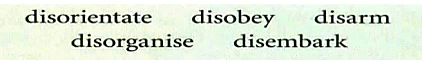 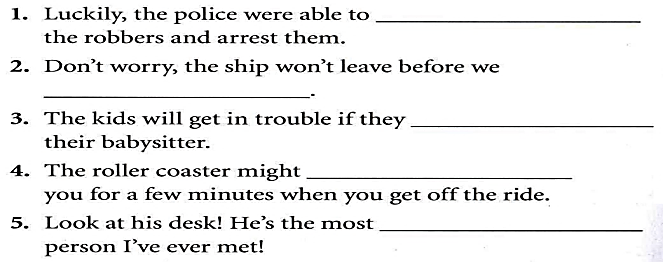 Previous
Next
Main Page
8 Culture
Vocabulary & grammar
Grammar
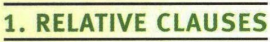 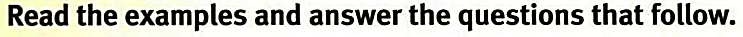 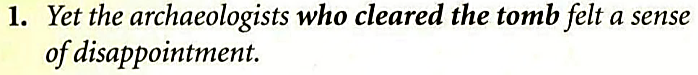 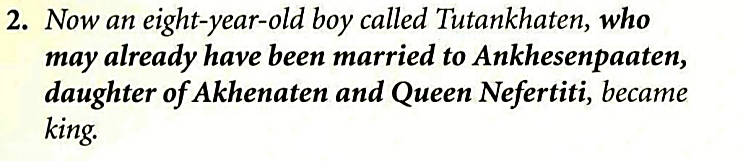 Previous
Next
Main Page
8 Culture
Vocabulary & grammar
Grammar
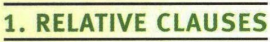 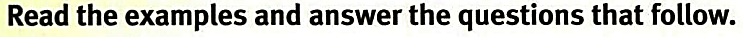 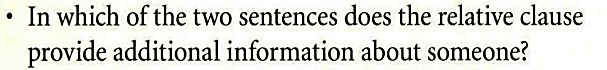 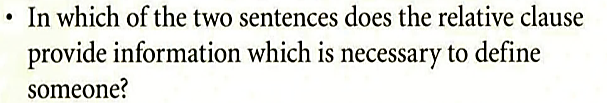 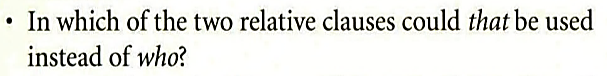 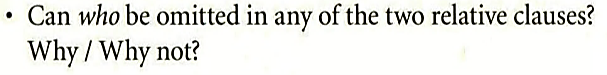 Previous
Next
Main Page
8 Culture
Vocabulary & grammar
Grammar
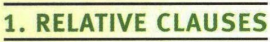 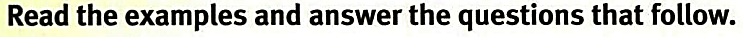 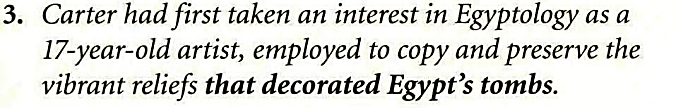 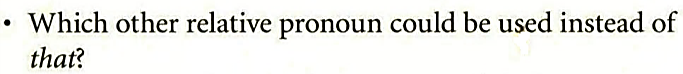 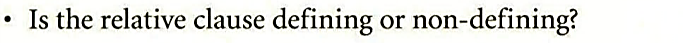 Previous
Next
Main Page
8 Culture
Vocabulary & grammar
Grammar
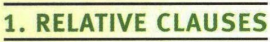 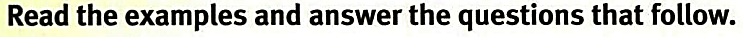 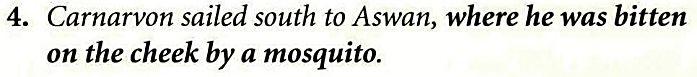 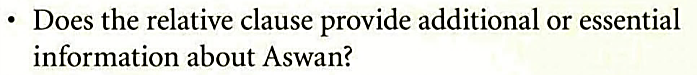 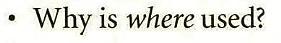 Previous
Next
Main Page
8 Culture
Vocabulary & grammar
Grammar
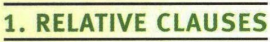 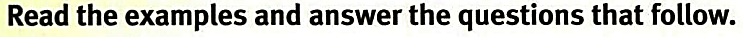 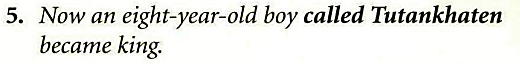 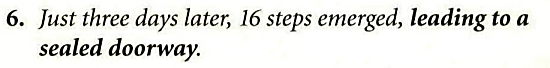 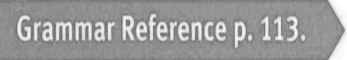 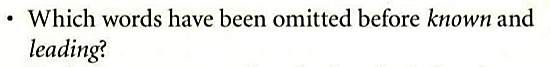 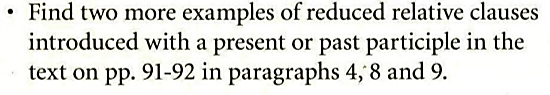 Previous
Next
Main Page
8 Culture
Vocabulary & grammar
Grammar
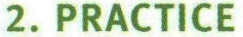 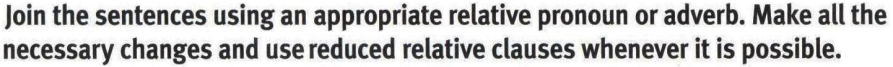 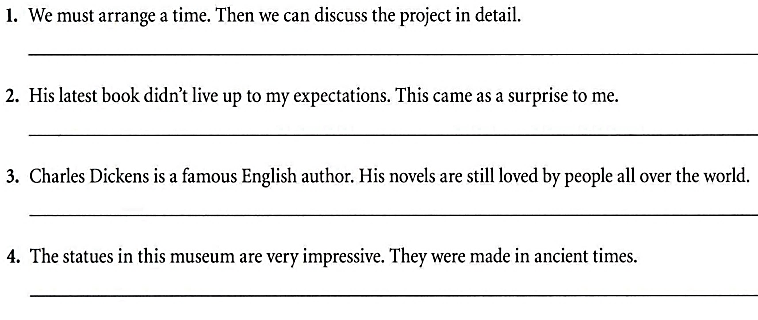 Previous
Next
Main Page
8 Culture
Vocabulary & grammar
Grammar
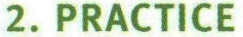 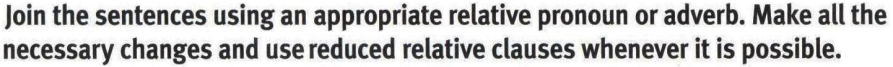 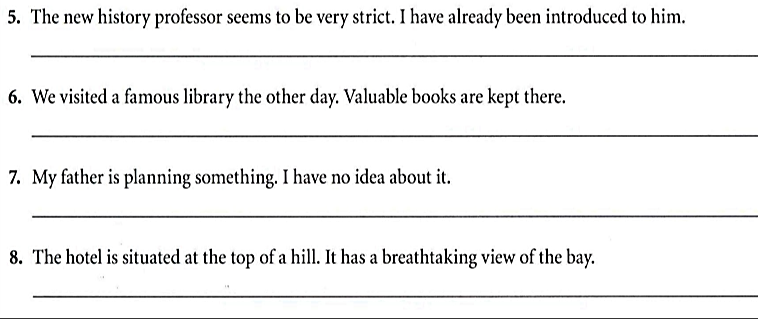 Previous
Next
Main Page
8 Culture
Listening
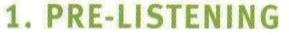 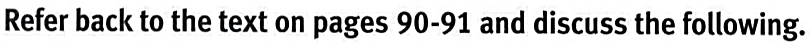 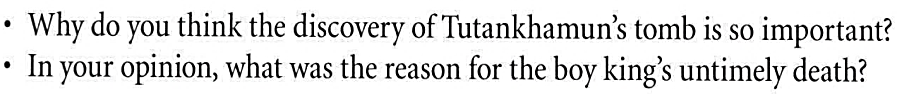 Previous
Next
Main Page
8 Culture
Listening
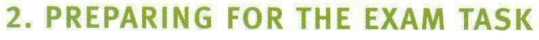 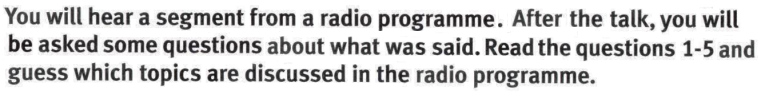 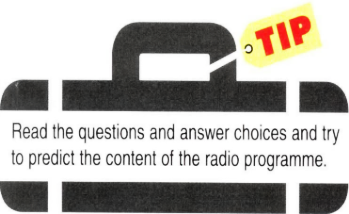 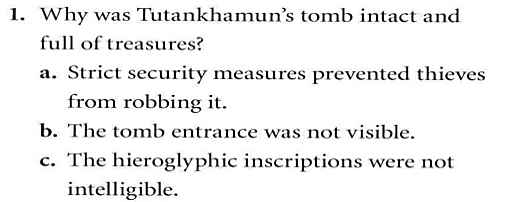 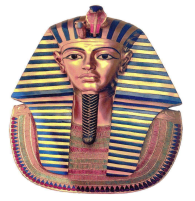 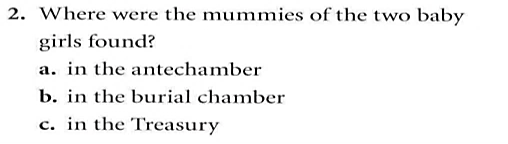 Previous
Next
Main Page
8 Culture
Listening
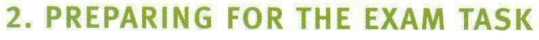 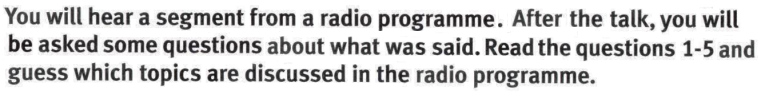 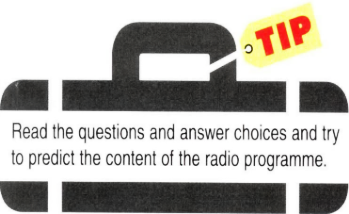 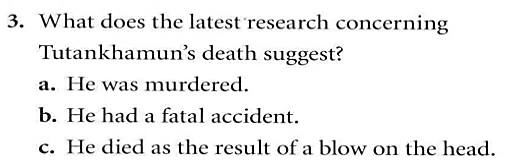 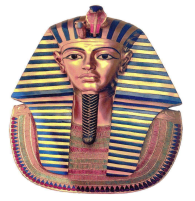 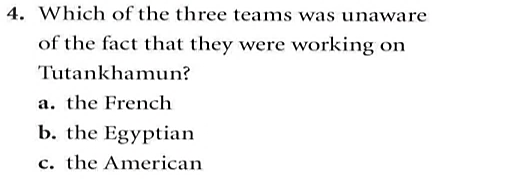 Previous
Next
Main Page
8 Culture
Listening
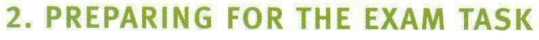 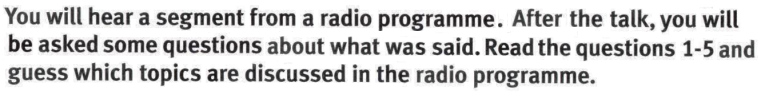 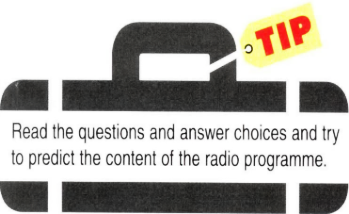 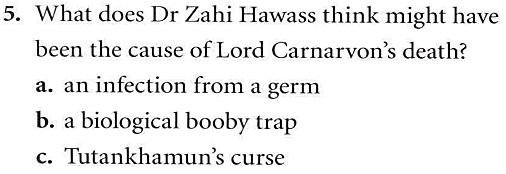 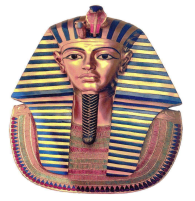 Previous
Next
Main Page
8 Culture
Listening
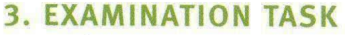 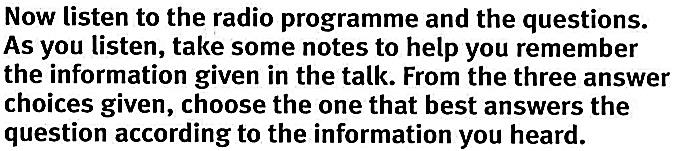 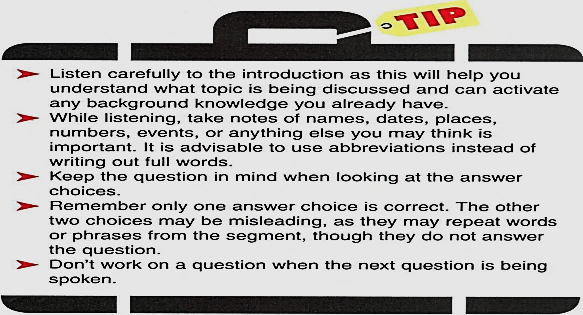 Previous
Next
Main Page
8 Culture
Vocabulary
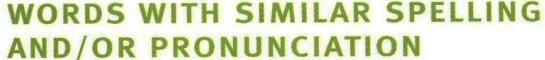 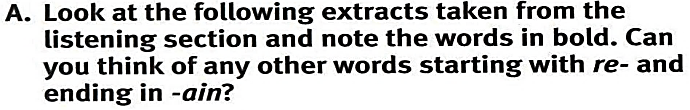 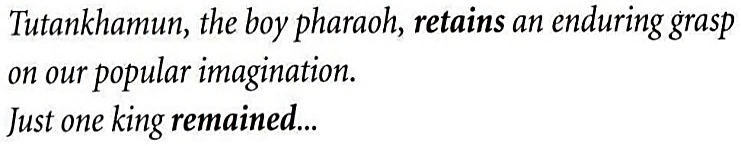 Previous
Next
Main Page
8 Culture
Vocabulary
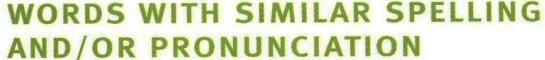 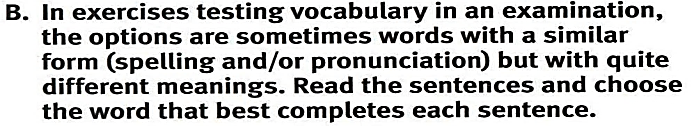 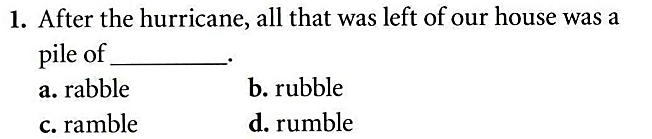 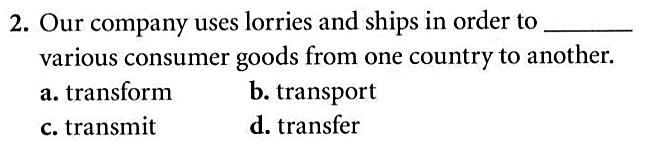 Previous
Next
Main Page
8 Culture
Vocabulary
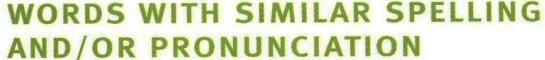 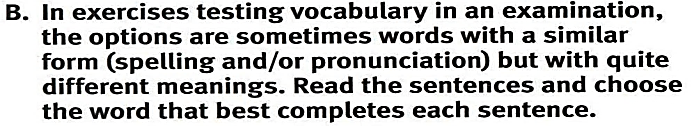 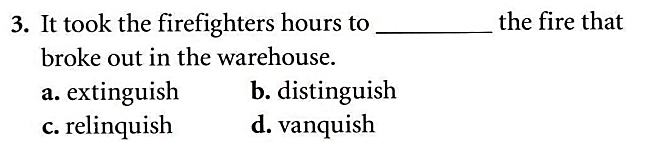 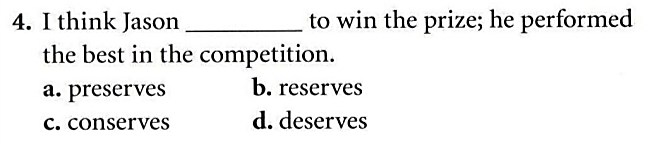 Previous
Next
Main Page
8 Culture
Vocabulary
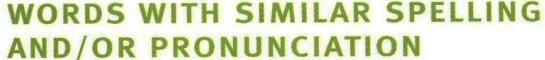 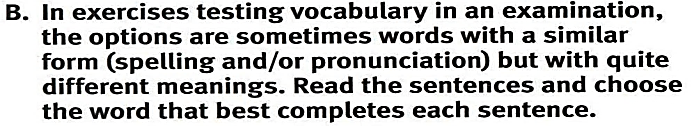 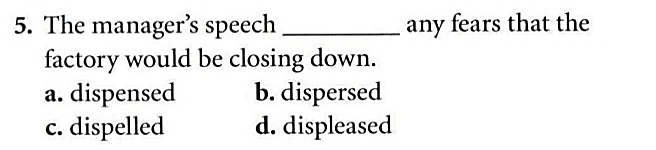 Previous
Next
Main Page
8 Culture
Grammar
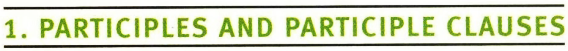 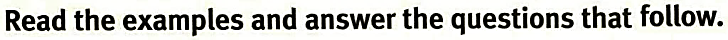 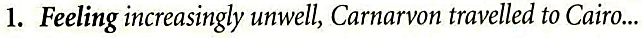 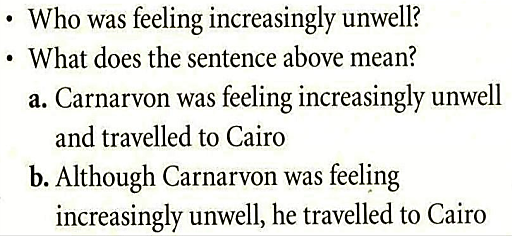 Previous
Next
Main Page
8 Culture
Grammar
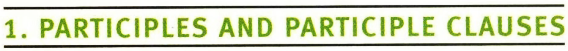 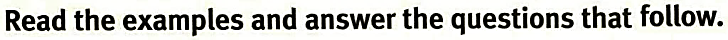 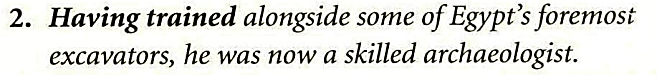 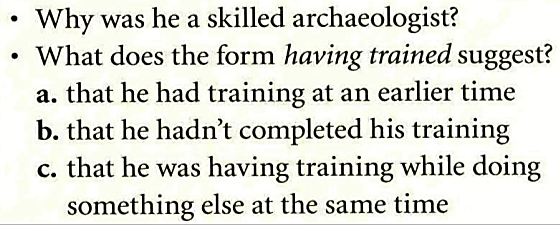 Previous
Next
Main Page
8 Culture
Grammar
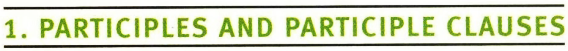 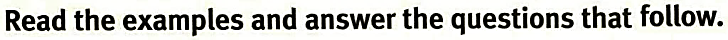 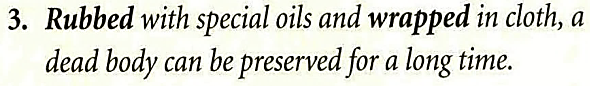 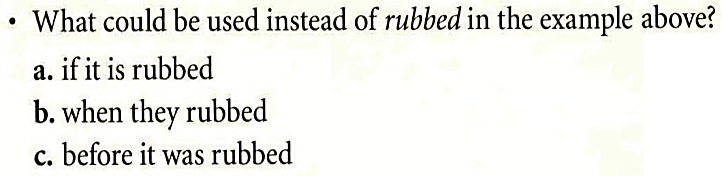 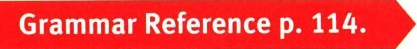 Previous
Next
Main Page
8 Culture
Grammar
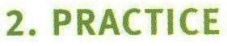 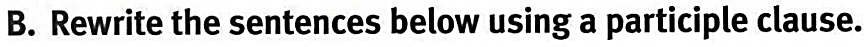 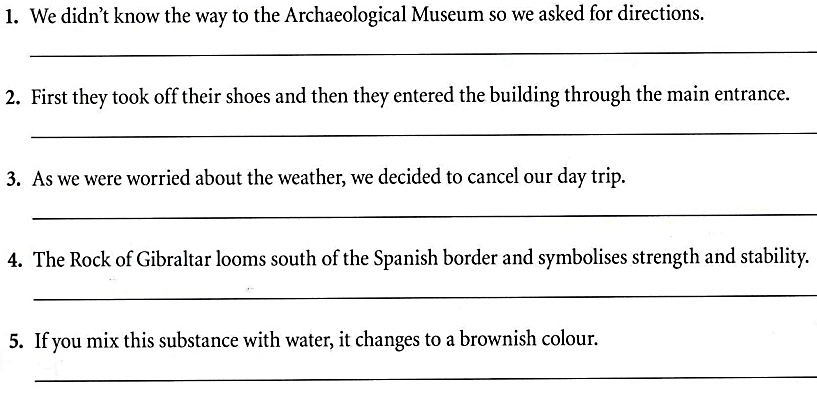 Previous
Next
Main Page
8 Culture
Speaking
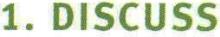 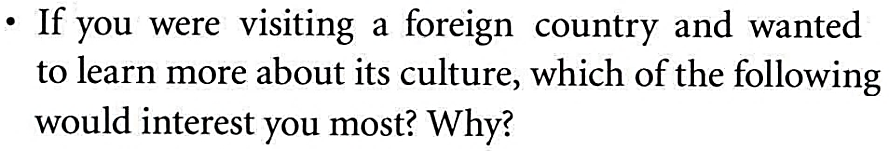 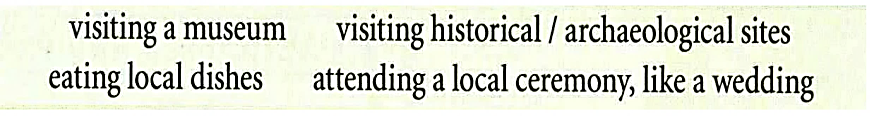 Previous
Next
Main Page
8 Culture
Speaking
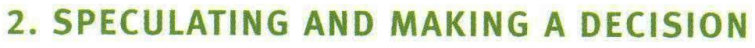 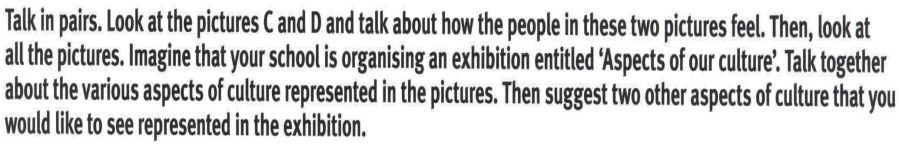 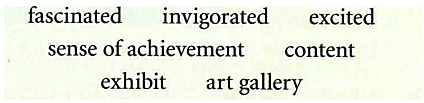 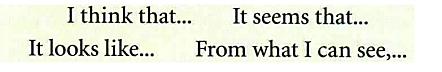 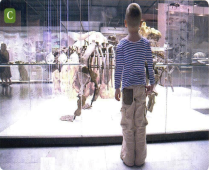 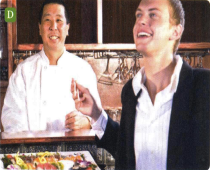 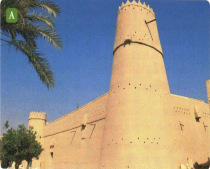 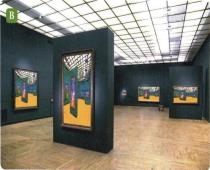 Previous
Next
Main Page
8 Culture
Speaking
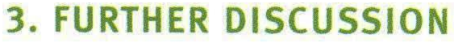 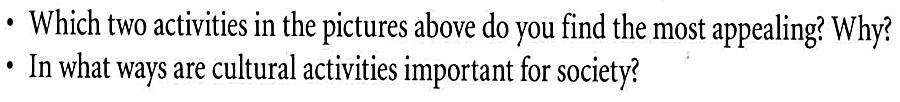 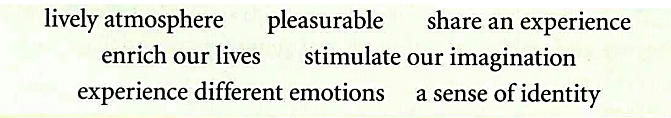 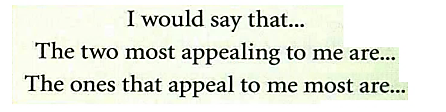 Previous
Next
Main Page
8 Culture
Examination practice
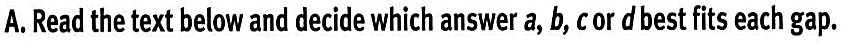 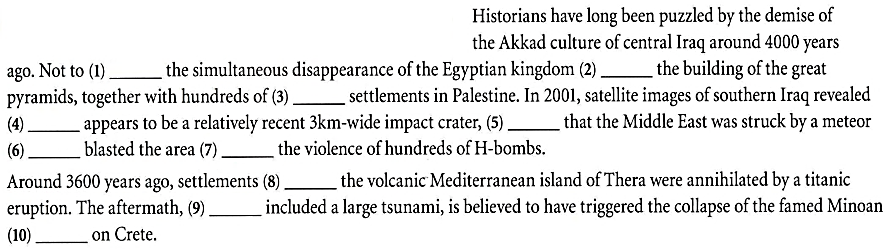 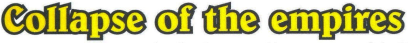 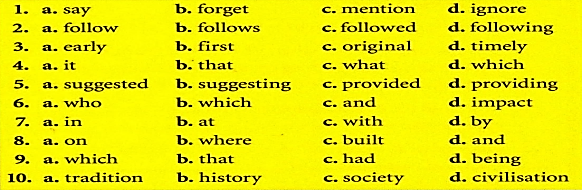 Previous
Next
Main Page
8 Culture
Speaking
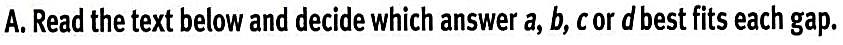 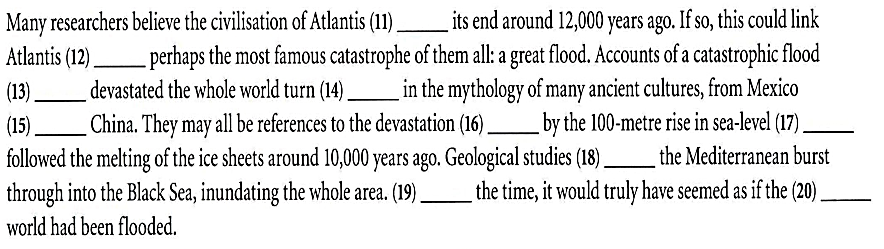 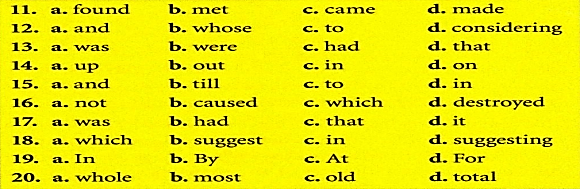 Previous
Next
Main Page
8 Culture
Speaking
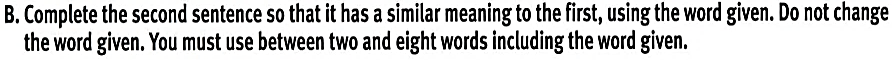 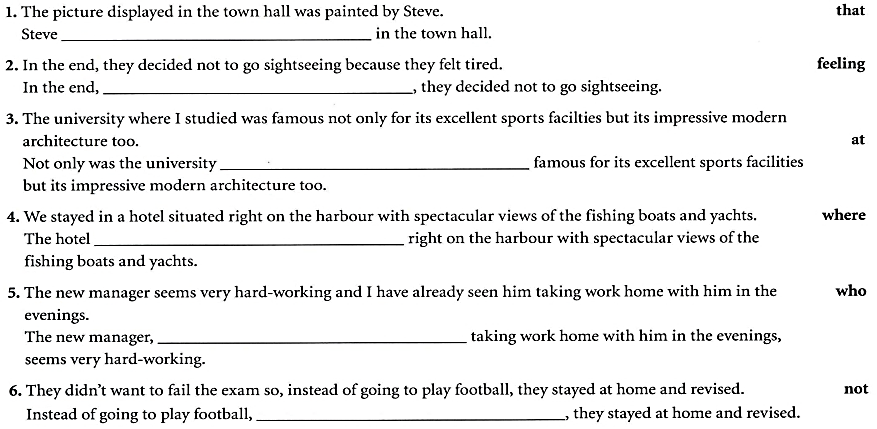 Previous
Next
Main Page
8 Culture
Writing
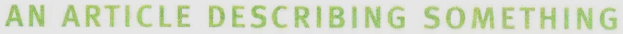 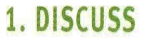 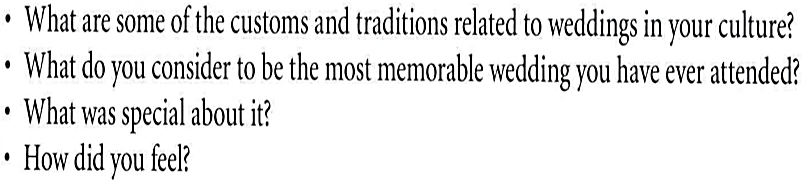 Previous
Next
Main Page
8 Culture
Writing
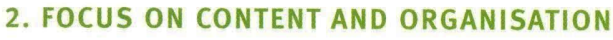 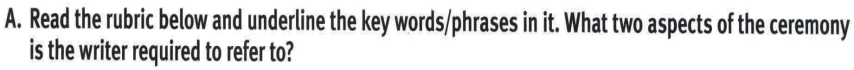 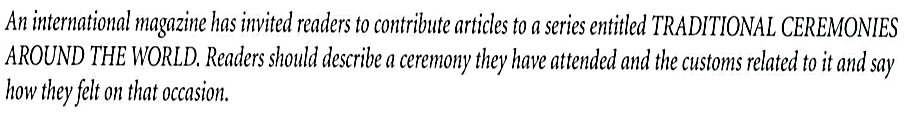 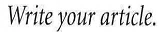 Previous
Next
Main Page
8 Culture
Writing
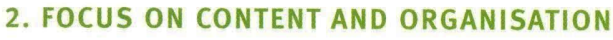 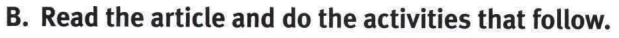 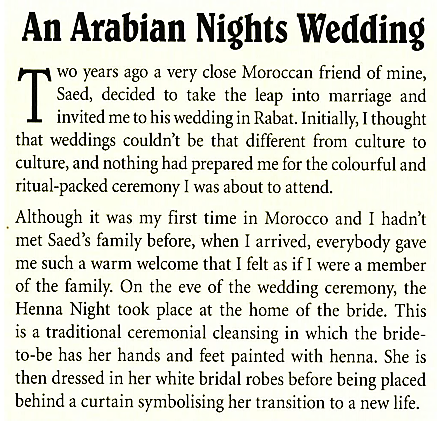 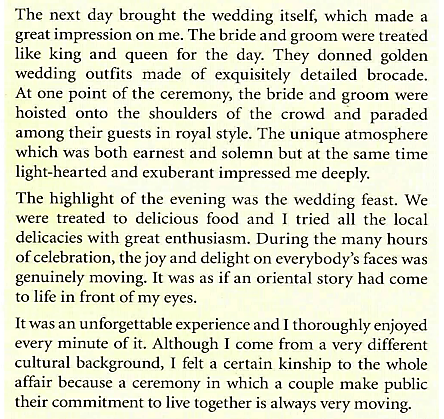 Previous
Next
Main Page
8 Culture
Writing
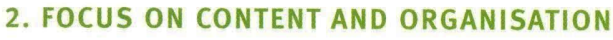 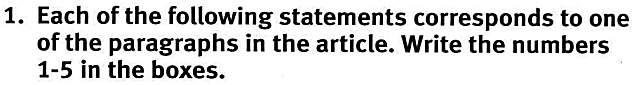 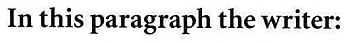 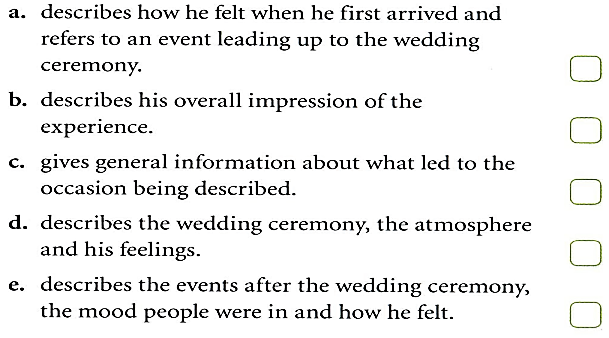 Previous
Next
Main Page
8 Culture
Writing
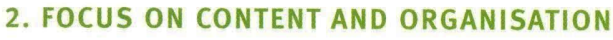 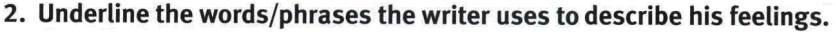 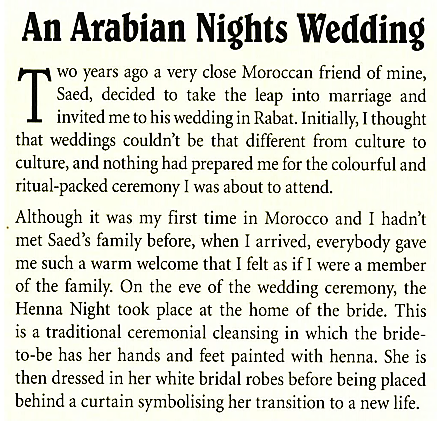 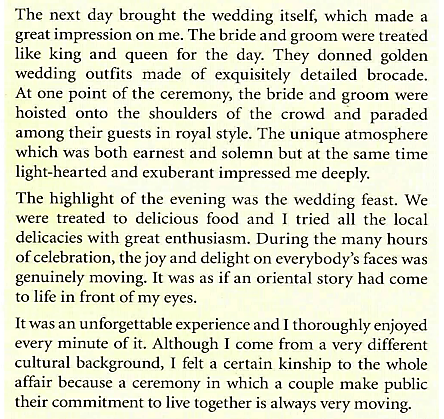 Previous
Next
Main Page
8 Culture
Writing
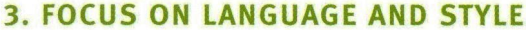 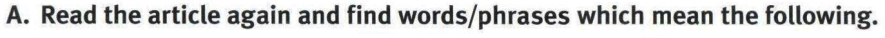 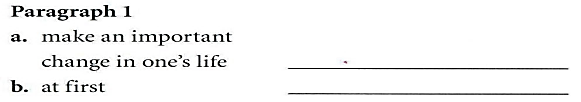 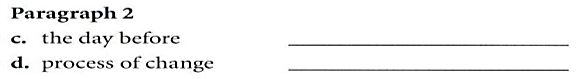 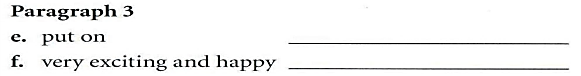 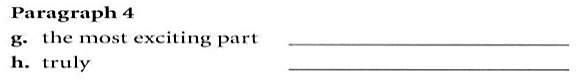 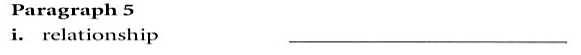 Previous
Next
Main Page
8 Culture
Writing
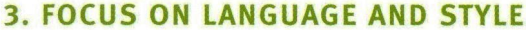 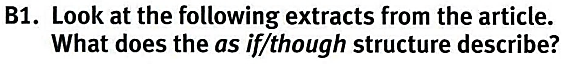 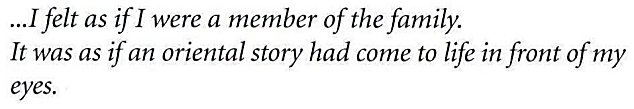 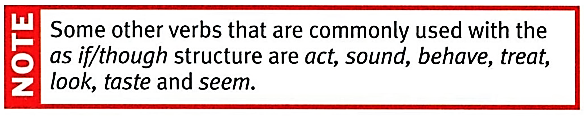 Previous
Next
Main Page
8 Culture
Writing
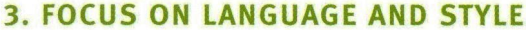 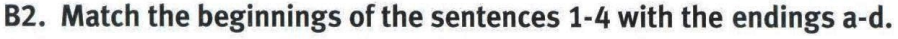 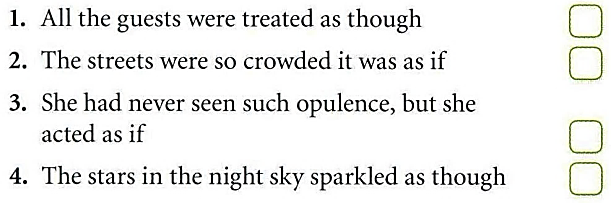 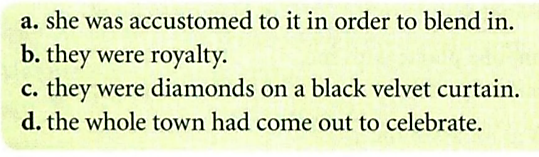 Previous
Next
Main Page
8 Culture
Writing
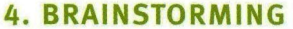 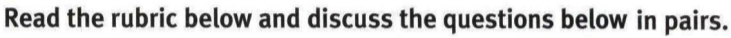 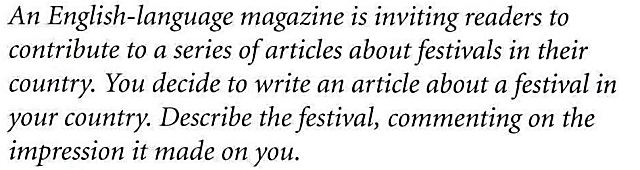 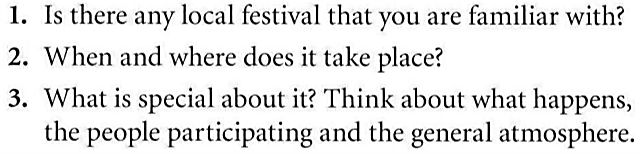 Previous
Next
Main Page
8 Culture
Writing
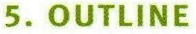 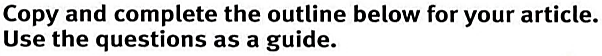 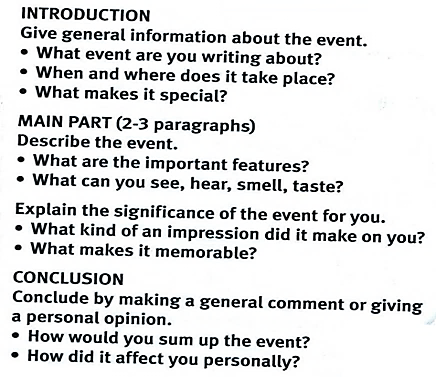 Previous
Next
Main Page
8 Culture
Writing
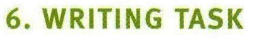 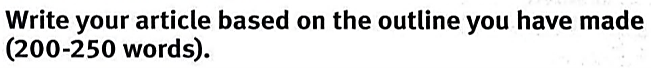 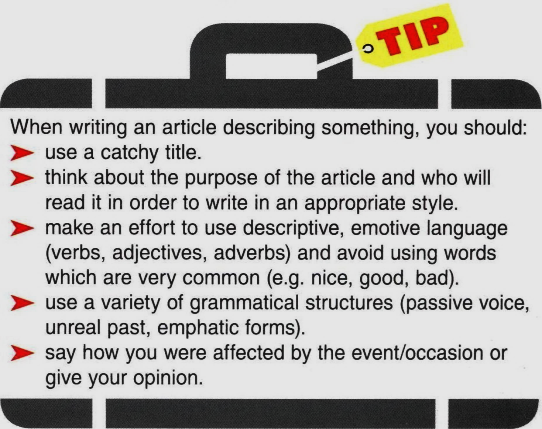 Previous
Next
Main Page